RAD 202
Demystifying Partnership and Institutional Programs Research
Marita Hobman, Senior Agreements Manager 
Partnership and Institutional Projects 
Research Services Office
1
Aim of Presentation
Introducing Partnership and Institutional Programs Team with special focus on Partnerships
We would like to:
Tell you who we are
Explain what we do
Take lots of questions!
2
RSO Contracts and Agreements Administration
RSO has two Teams that manage Contracts and Agreements:
The Contracts and Agreements Team
The Partnership and Institutional Projects Team
Both Teams serve all Faculties
So what is the difference between the Teams?
3
Partnerships and Institutional Programs
Partnerships and Institutional Programs Team handles projects where funding is coming from more than one source, necessitating either:
Review and negotiation of several agreements that affect each other in a legal manner, or
Integral financial management of the project, for example cross-reporting (btw RES’s) to more than one sponsor
We negotiate and process “Relationship Agreements”, for example MOU’s with other institutions and/or sponsors. However, if there are subgrants (in) that sort under those relationship agreements, the Contracts and Agreements team may handle those.
Contracts and Agreements manage everything else.
4
Institutional Programs 1
The Institutional Programs part of our Team manages Projects that are held by the VP Research, especially Canada Foundation for Innovation (CFI) and matching Province of Alberta grants. 
Manages application process including compliance with CFI policies and procedures
Manages award finalization process and resulting funding agreement
Monitors all project purchasing and manages award amendments as they arise 
Manages annual and final reporting to CFI
5
Institutional Programs 2
Institutional Programs Projects are different than projects managed by Partnerships and the Contracts and Agreements Teams in that:
They are held by the VP Research, not by the applying Researcher
The RSO assumes a “project management role” throughout the life cycle of the project and manage many aspects that normally are handled by PI/Department, e.g., project reporting and oversight of purchasing
6
Partnership Programs Scope
The Partnership Programs part of our Team handles all federal and provincial matching programs (with a couple of exceptions), such as:
NSERC:  CRD and IRC
Networks of Centers of Excellence (NCE)
Strategic Networks, national and international
Genome Canada
Western Economic Diversification
CIHR:  IPCR and CHRP
Numerous Provincial programs with AITF, AI-EES, AI-Bio, AIHS and IAE. Many of those provide core funding for institutes and centres, other support specific research projects that are also sponsored by industry
7
Partnership Programs - Additional Scope
New matching or leveraged programs are constantly added at the federal and provincial level, e.g., the new Alberta Ontario Program, a provincial/federal industry-leveraged program that in Alberta is administered by AITF
Some matching programs have an international component and may tie into programs in other countries
We also handle many industry consortiums
THE KEY IS COMPLEXITY CAUSED BY MULTIPLE INTERRELATED AGREEMENTS OR INTEGRATED FINANCIAL REPORTING
8
What Do We Do?
What happens at the RSO after you submit your Request Form?
The Request is assigned to a Team – the Request itself should have been submitted at the application stage and will usually be assigned to a Team member at the point of Notice of Award.
The Manager does a quick review and assigns the Task to a Team member.
The Task is “in queue for review”.
Team member reviews for completeness of information, reasons for urgency, relation to other agreements, concerns in regards to University policies or researcher rights, etc. When an agreement is available, all legal terms are considered.
Team member contacts PI to discuss if needed and then starts processing or negotiation of agreement, whatever applies.
9
Working Together – New Project Request
We need the fully complete and authorized New Project Request Form, together with supporting documentation.  New Project Requests are submitted to the RSO (Research Facilitation and Strategic Initiatives Team) at the application stage. We cannot proceed without:
Approvals from PI/Department/Faculty
Project Scope
Project Budget
Project start and end date
Notice of Award from Sponsor
It is important that the Research Facilitator and the Partnership administrator are made aware of links to other projects, sponsors that will be added, collaborators at other institutions that may receive subgranted funds etc.
10
Working Together – Amendment
Again, we need approvals and backup documentation, even if it is “only a no cost extension”:
Signed Amendment request Form
Approval from sponsor
Also – keep in mind that it usually is necessary to make changes (e.g., extensions) to other related projects as well
11
Working Together – Subgrant
Again, approvals and information is needed:
Signed Request for Issue of a Subgrant
Subgrant scope
Subgrant budget
Subgrant term
Note that a subgrant agreement is a full fledged agreement that flows through some of our legal commitments from the Primary Agreement – usually  not “quick and easy”
12
Working Together – Application Stage
Partnerships sometimes get involved at the application stage:
We work with Research Facilitators and researchers to identify downstream issues related to multiple sponsorships
We contribute experience with previous projects that may share similarities but perhaps different sponsors
We contribute experience from working with specific sponsors
13
Our Administrative Challenges
Priorities, priorities, priorities…
Close to half the Requests we receive are submitted with an expectation of Rush treatment, for example:
Project has already started
A student or post doc has been hired and needs to start working
Sponsor needs to “get the payment off their books”
Field work is limited to a short season
14
Our Agreement Negotiation Challenges
Intellectual Property
Corporate sponsors often have unrealistic expectations on ownership and confidentiality around IP
Researchers often are not aware of limitations around involving students in industry sponsored research
IP is often unexpected and agreements have to anticipate  this
15
Our Agreement Negotiation Challenges cont’d
Ensuring that the University can deliver what is promised to the sponsor through the Agreement:
It is our job to ensure that all agreements adhere to University Policies, for example in regards to academic freedom, student rights and financial management
It is our job to ensure that reporting according to a sponsor’s schedule is possible.
16
Our Agreement Negotiation Challenges cont’d
Protecting University and PI’s from lawsuits…
The University protects the researcher but needs to be able to provide this protection within the pertinent legal framework
We need to make sure that University protection is adequate for the project, e.g., insurance, etc.
We work with the researcher to ensure that obligations are clear and the sponsor understands what they are getting – particularly important if more than one industry sponsor is involved
17
Our Support
We often consult and collaborate with other offices within the University, for example:
Legal (RSO has its own legal counsel)
Risk Management
TecEdmonton
18
Online Evaluation Form
We appreciate your help in evaluating this presentation!
The RAD evaluation form is accessible online. Click here or click on the blue checkmark below (right-click the hyperlink(s) and click Open Hyperlink to activate).
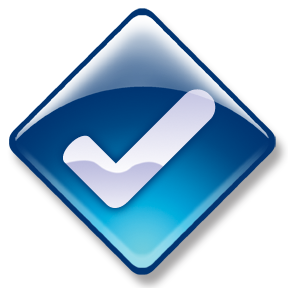 19